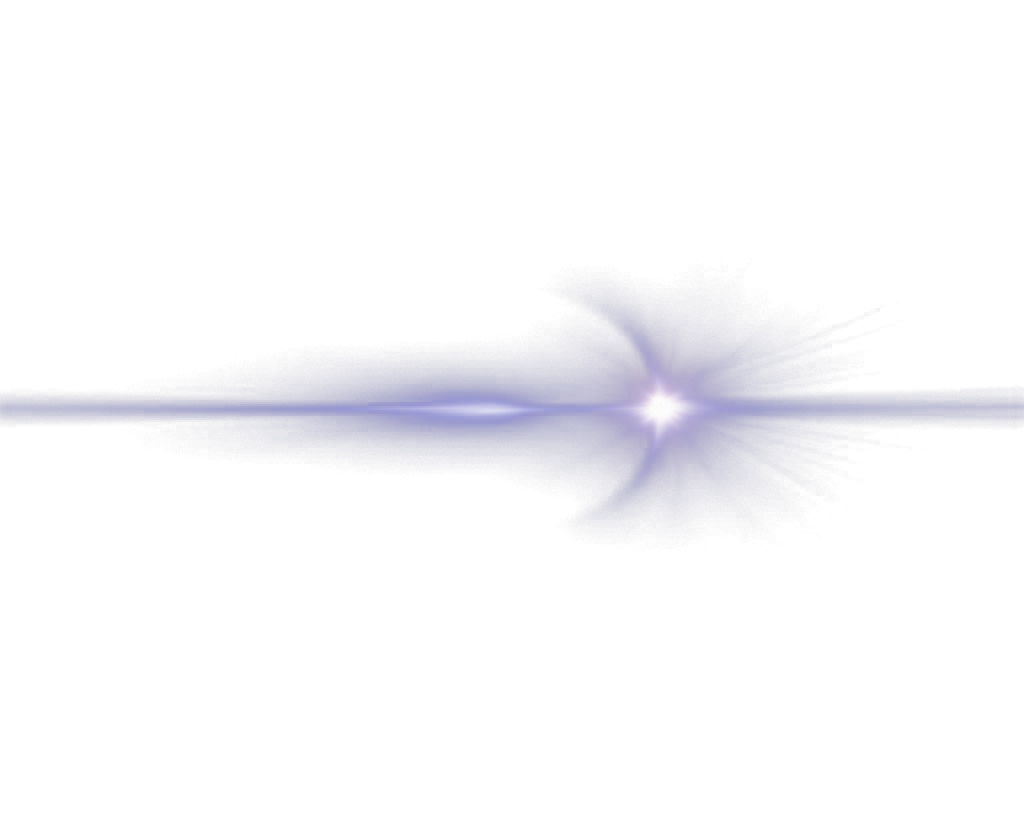 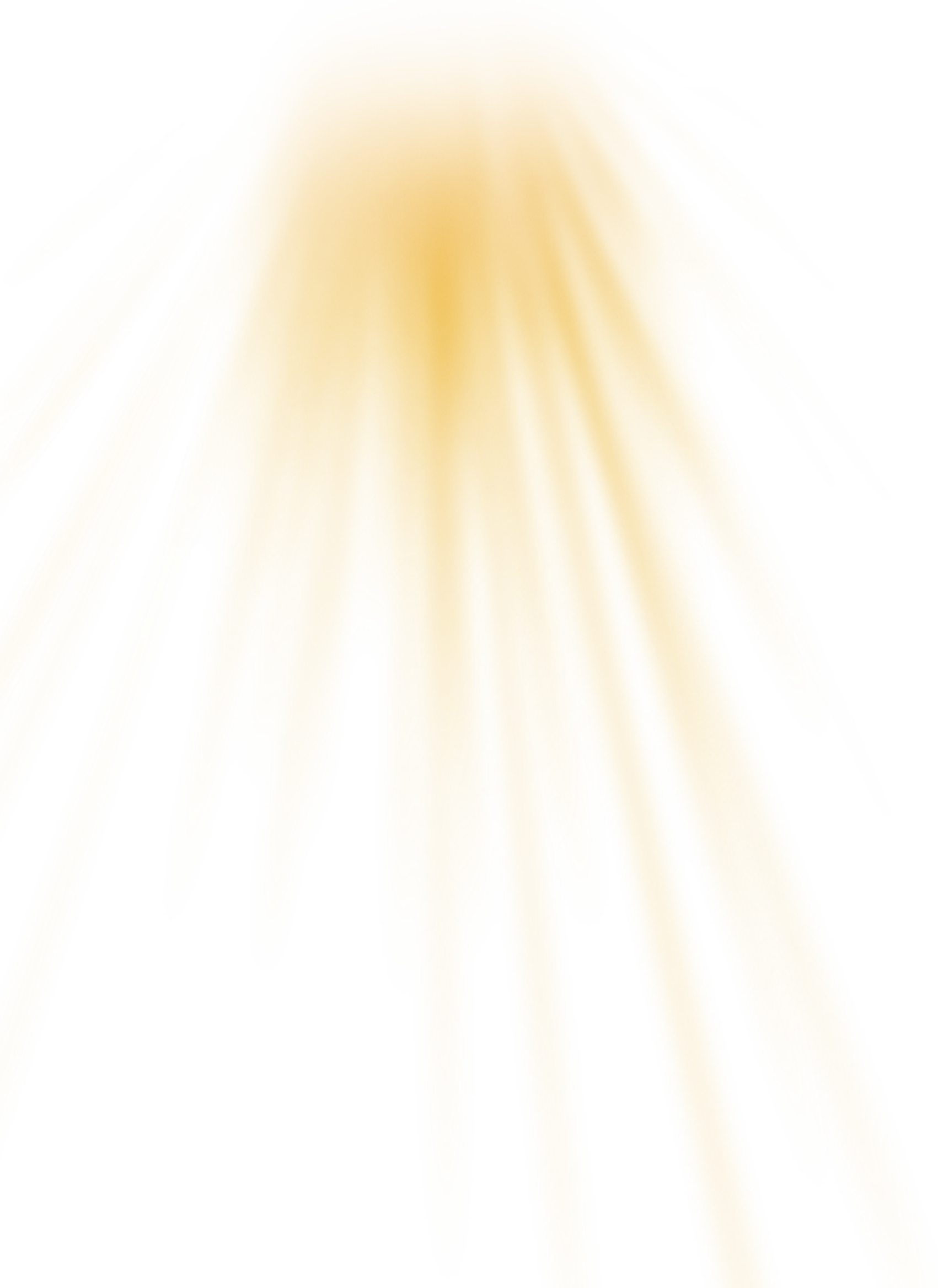 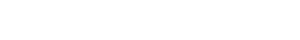 携手并进·共创未来
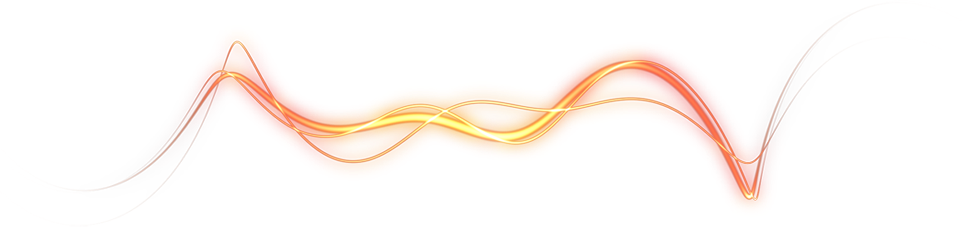 HAND IN HAND TO CREATE A BETTER FUTURE
20XX年公司年会盛典
晚会流程
PARTY PROCESS
第一部分
第二部分
第三部分
第四部分
领导致辞
业绩回顾
颁奖典礼
新年愿景
LEADER'S SPEECH
PERFORMANCE REVIEW
AWARDS CEREMONY
NEW YEAR'S VISION
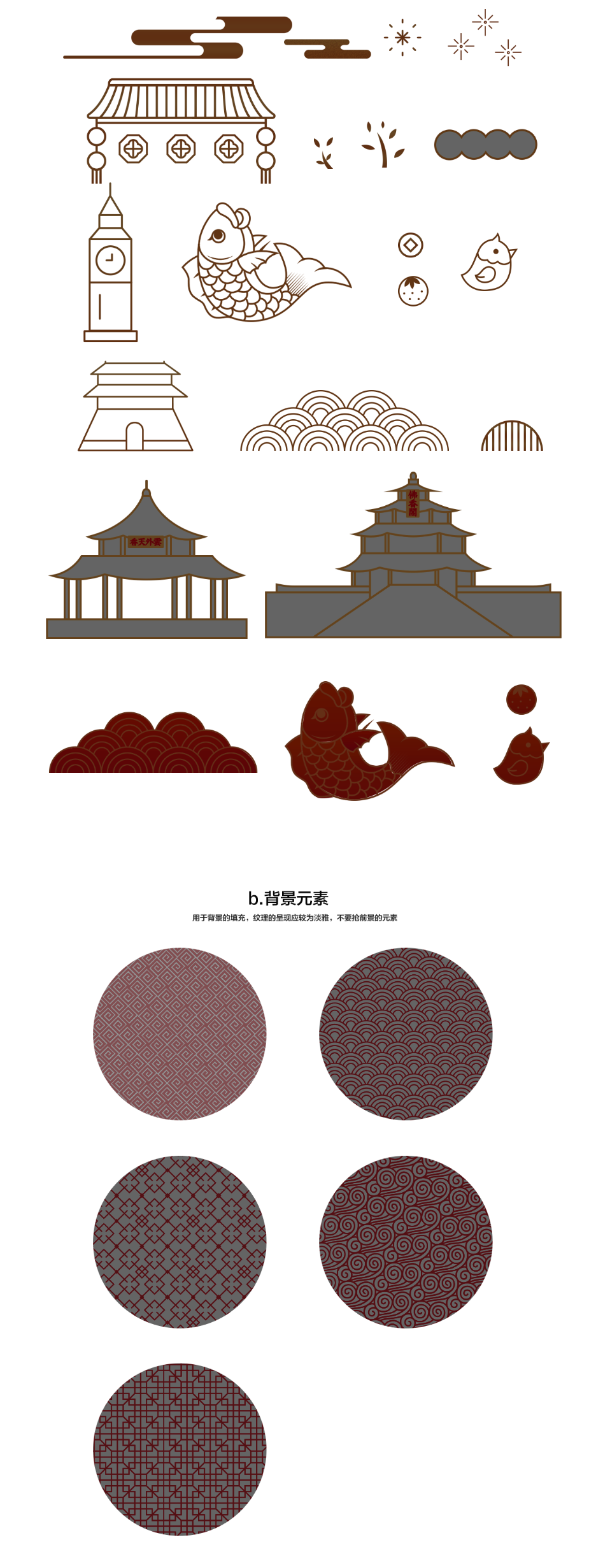 第一部分
领导致辞
LEADER'S SPEECH
领导寄语
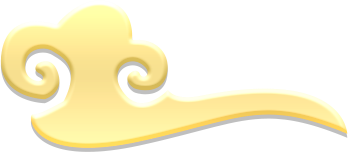 “
抚今追昔，我们感慨万千，展望前程，我们心潮澎湃，过去的一年是公司发展史上著有里程碑意义的一年，即将过去的一年，是我们公司成立的一年，也是所有员工迎接挑战的一年，经受考验，克服苦难，努力完成公司任务的一年！
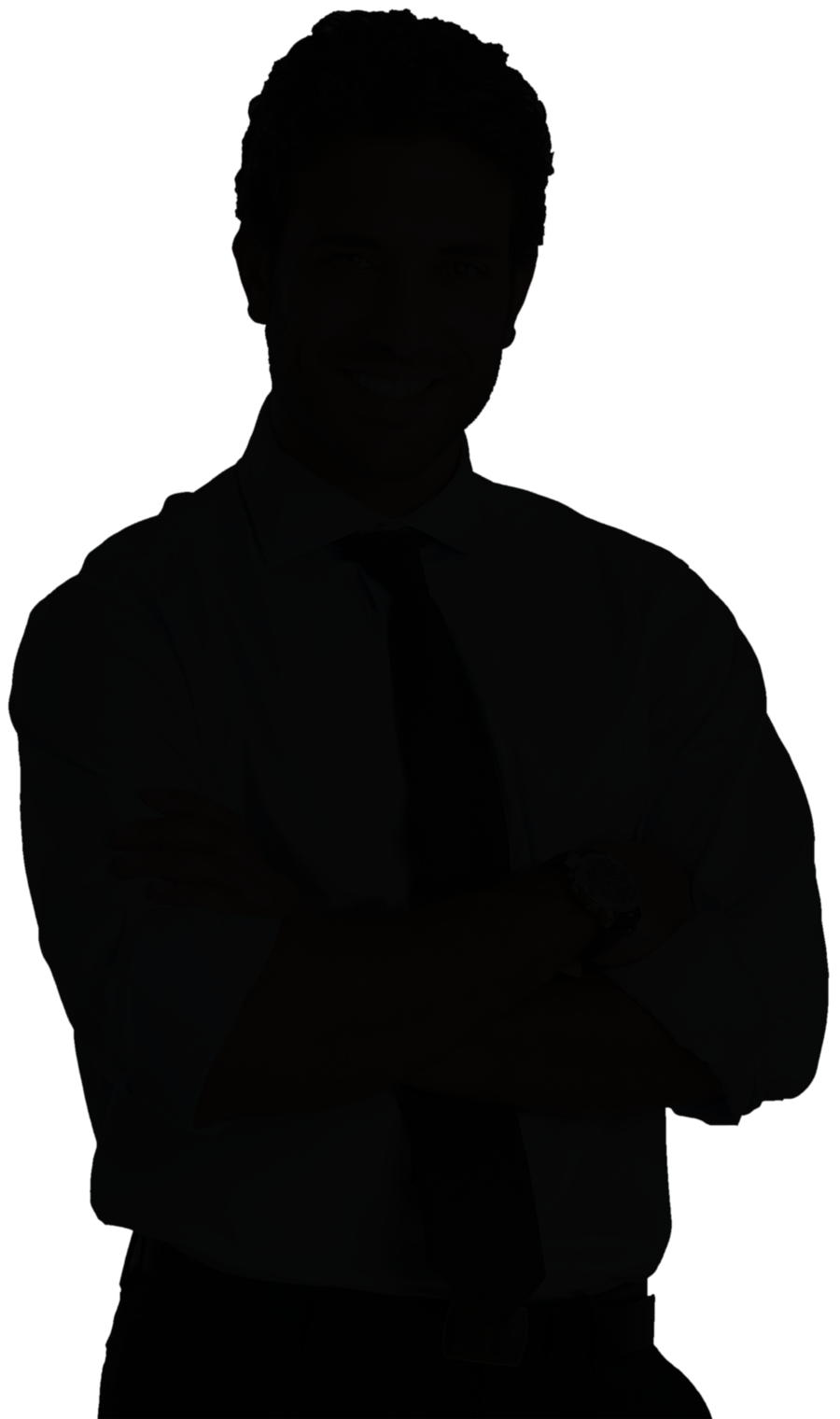 请在此替换照片
节目名单
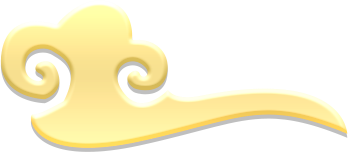 《再别康桥》
《再别康桥》
《再别康桥》
《再别康桥》
诗朗诵
诗朗诵
诗朗诵
诗朗诵
表演者
表演者
表演者
表演者
XX公司综合办
XX公司综合办
XX公司综合办
XX公司综合办
张晓明
张晓明
张晓明
张晓明
张晓明
张晓明
张晓明
张晓明
张晓明
张晓明
张晓明
张晓明
张晓明
张晓明
张晓明
张晓明
张晓明
张晓明
张晓明
张晓明
张晓明
张晓明
张晓明
张晓明
张晓明
张晓明
张晓明
张晓明
张晓明
张晓明
张晓明
张晓明
接下来请欣赏
《再别康桥》
XX公司综合办
张晓明
张晓明
张晓明
张晓明
张晓明
张晓明
幸运抽奖
(一名)
(三名)
(若干名)
一等奖
二等奖
参与奖
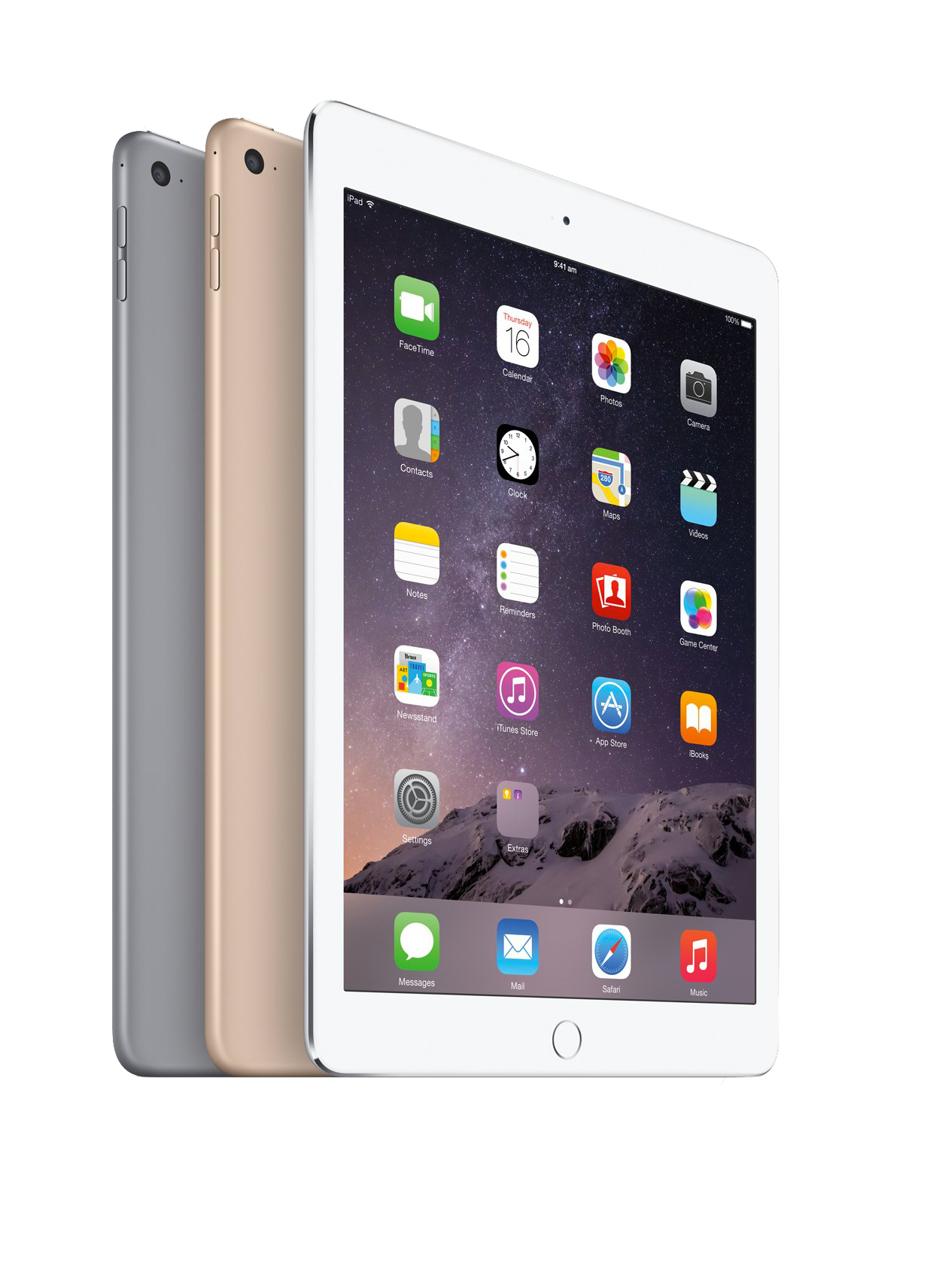 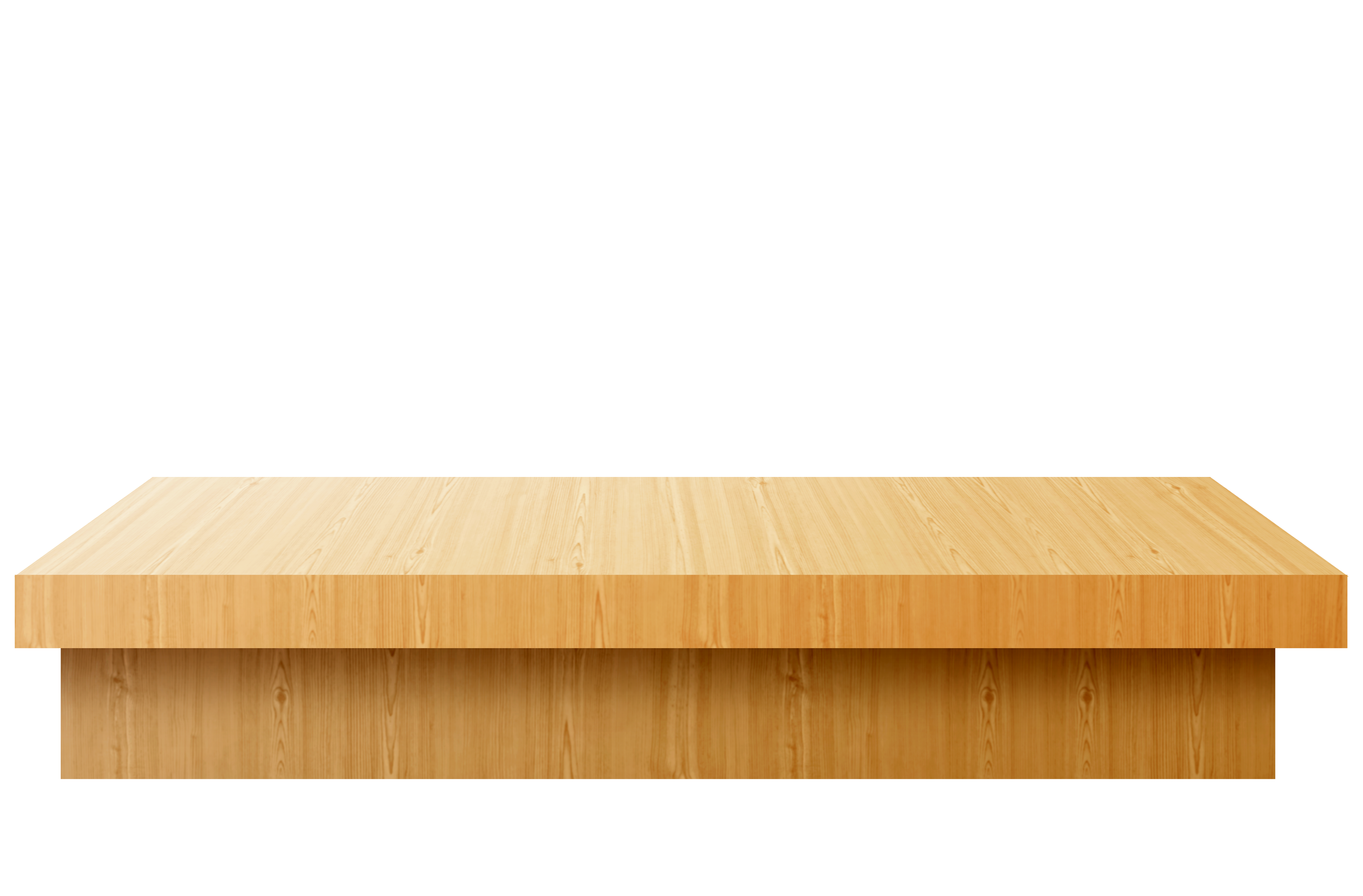 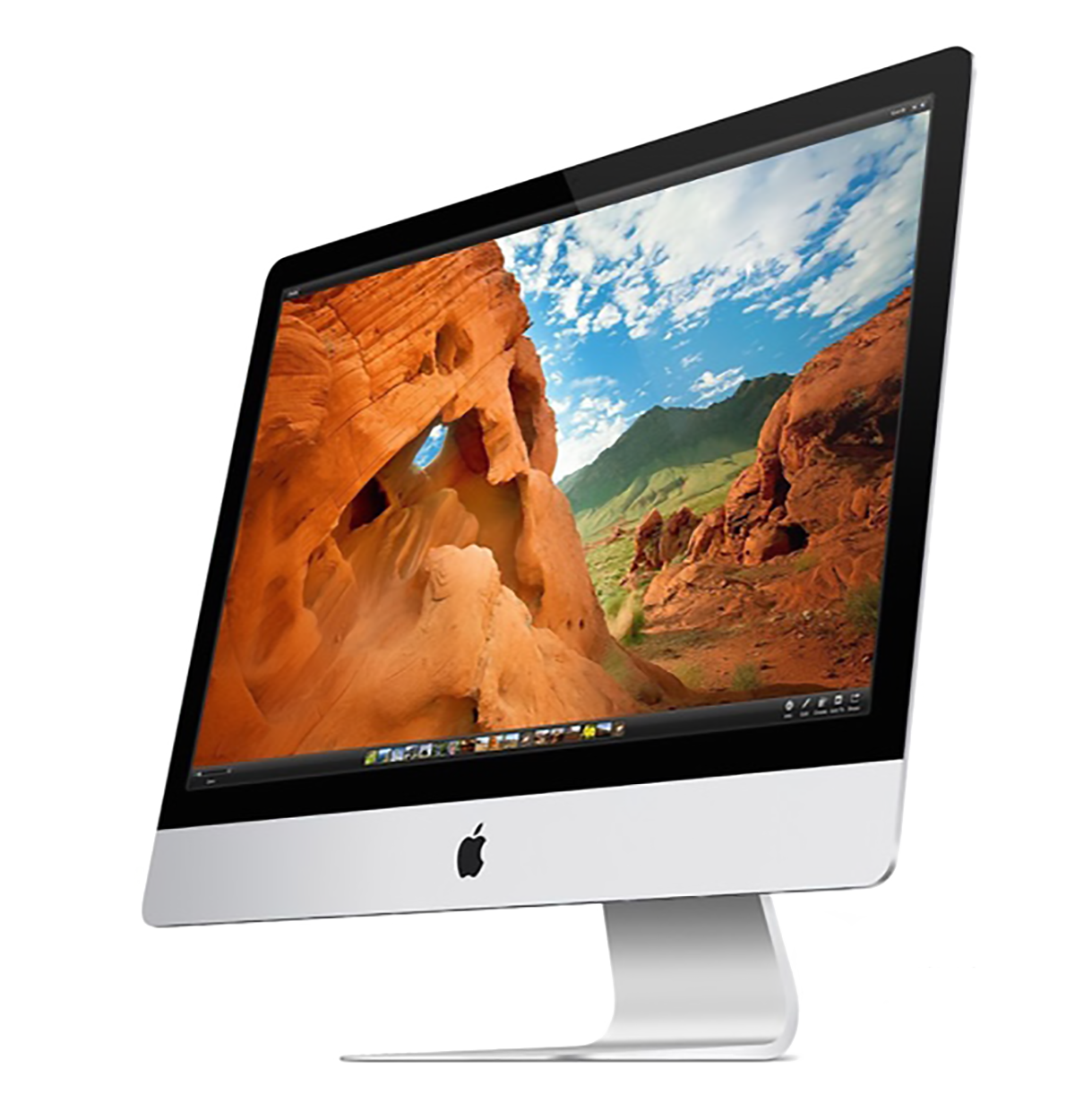 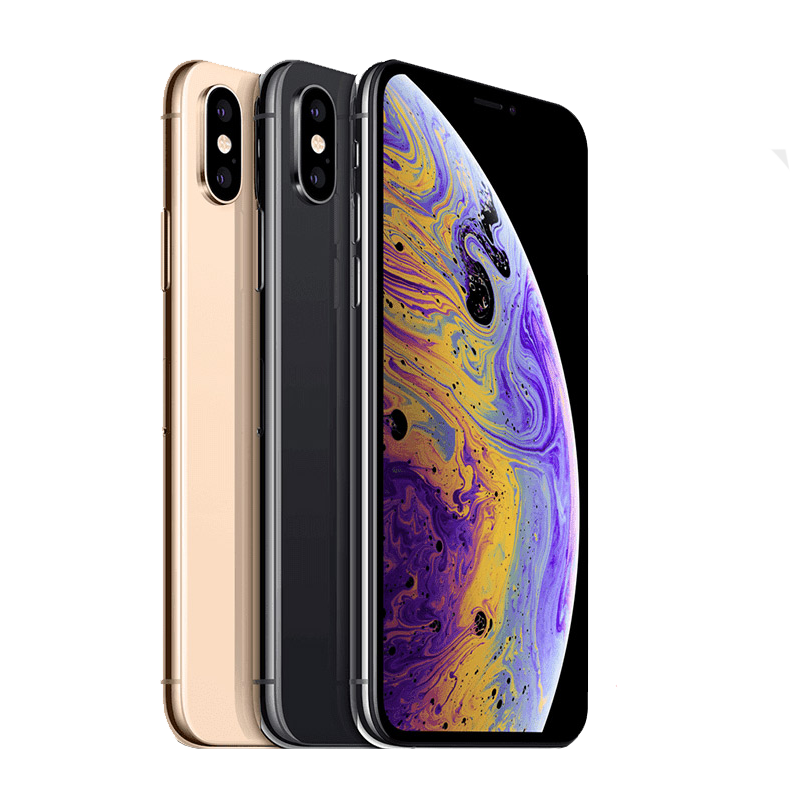 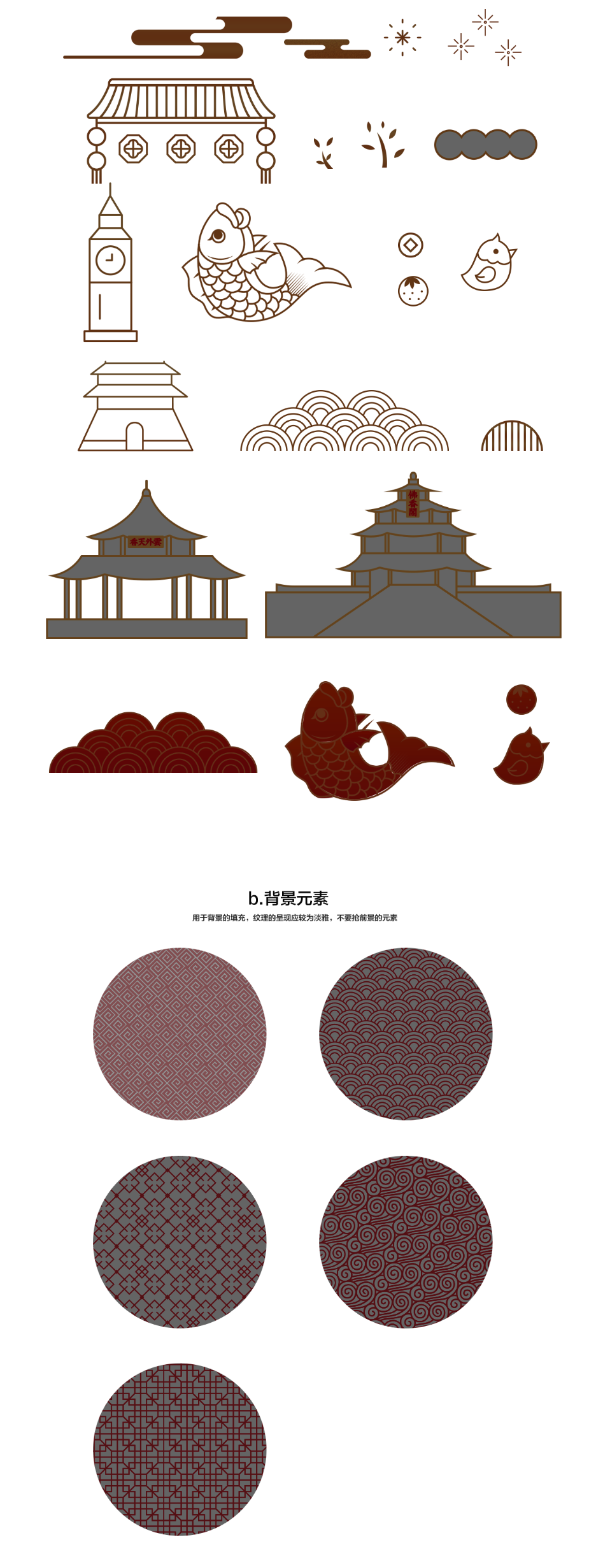 第二部分
业绩回顾
PERFORMANCE REVIEW
业绩回顾
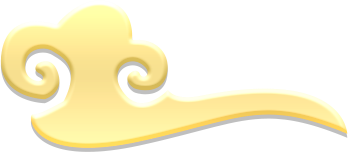 集团年销售总额突破
销售总额年度增长
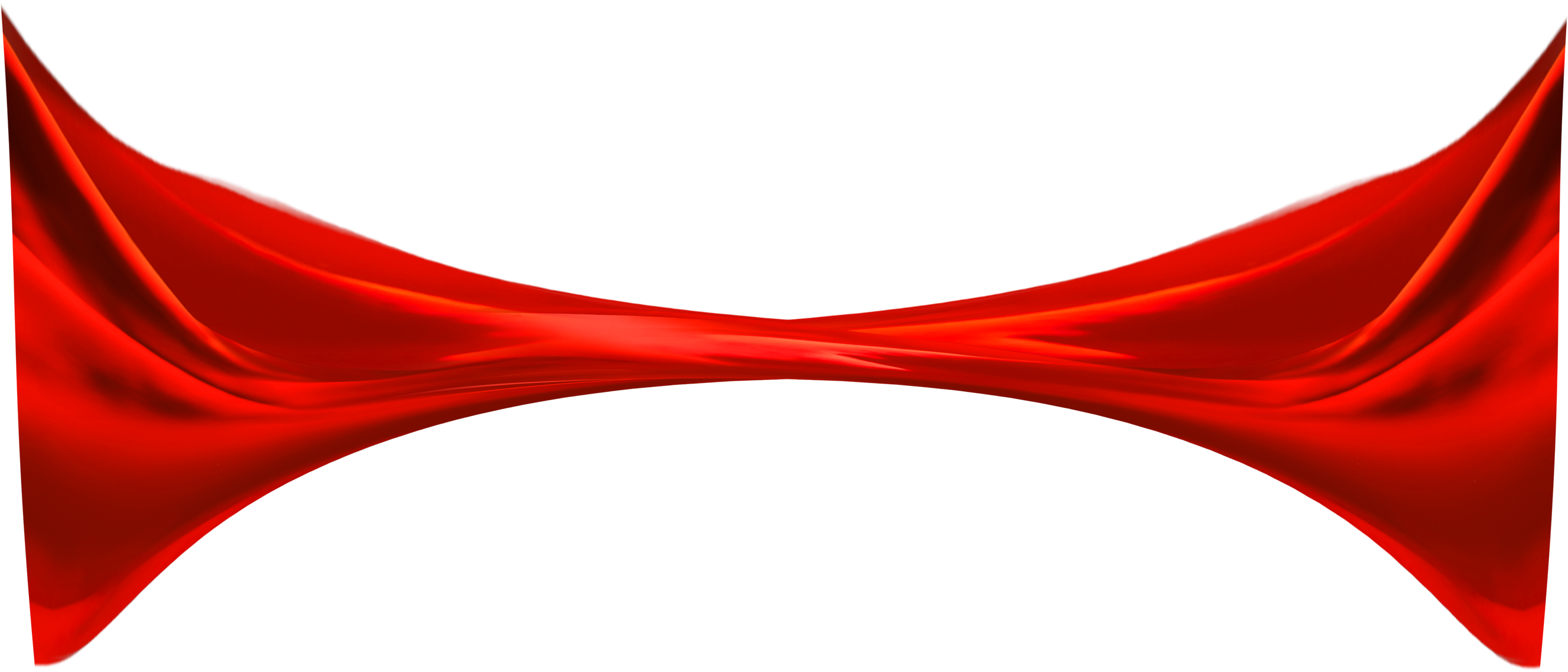 10亿
88%
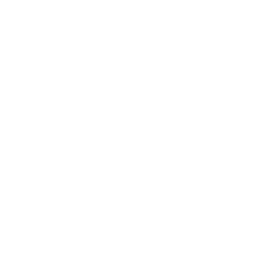 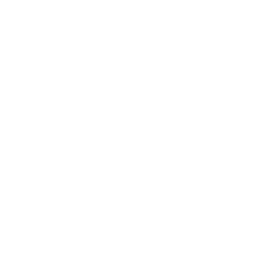 业绩回顾
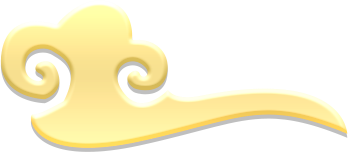 公司年销售总额逐年增长
我司依托新技术、新工艺、新流程，使年人均产值达300万元、销售额以15%的速度逐年递增

我司依托新技术、新工艺、新流程，使年人均产值达300万元、销售额以15%的速度逐年递增

我司依托新技术、新工艺、新流程，使年人均产值达300万元、销售额以15%的速度逐年递增
业绩回顾
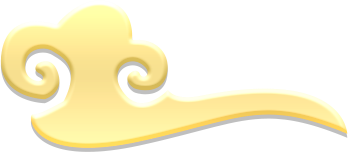 65%
78%
50%
销售部
年度增长率
市营部
年度增长率
产品部
年度增长率
业绩回顾
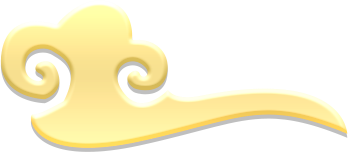 S
W
优势
弱势
STRENGTH
WEAKNESS
我司依托新技术、新工艺、新流程，使年人均产值达300万元、销售额以15%的速度逐年递增
我司依托新技术、新工艺、新流程，使年人均产值达300万元、销售额以15%的速度逐年递增
O
T
机遇
威胁
OPPORTUNITY
THREAT
我司依托新技术、新工艺、新流程，使年人均产值达300万元、销售额以15%的速度逐年递增
我司依托新技术、新工艺、新流程，使年人均产值达300万元、销售额以15%的速度逐年递增
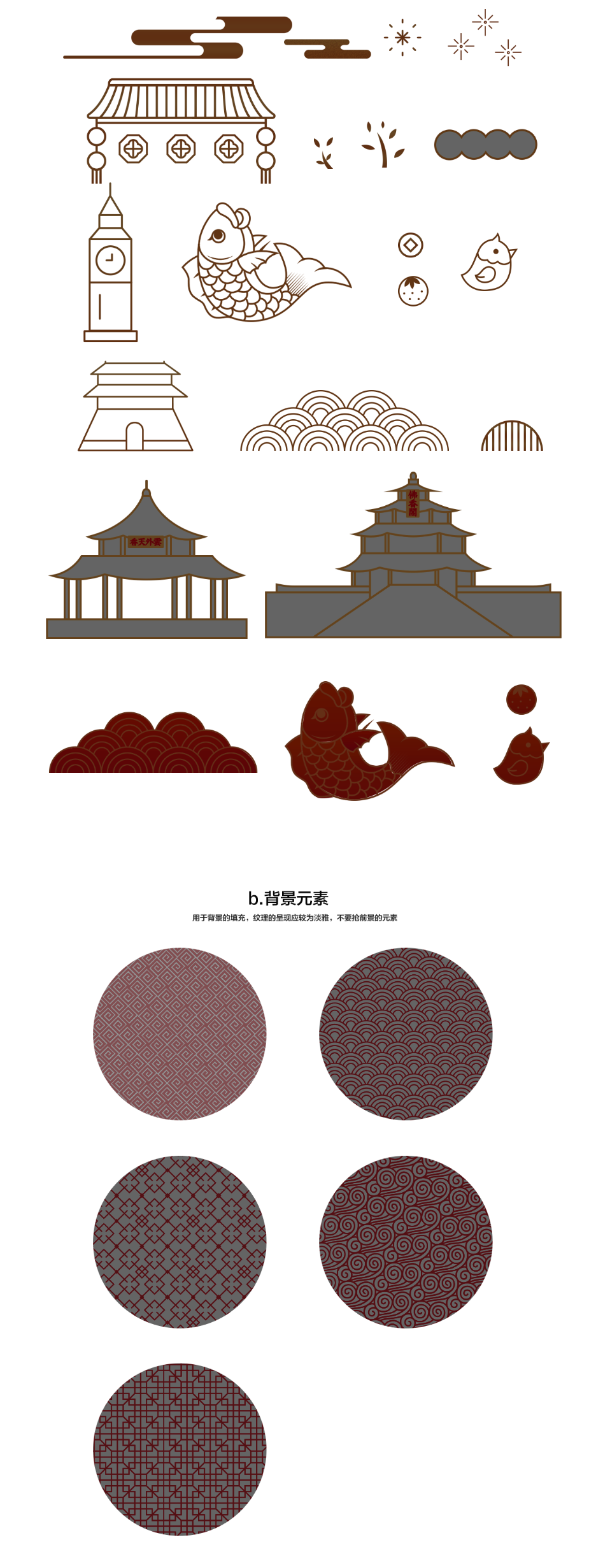 第三部分
颁奖典礼
AWARDS CEREMONY
颁奖典礼
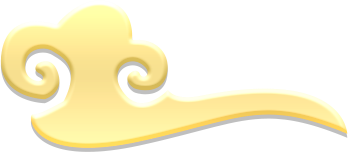 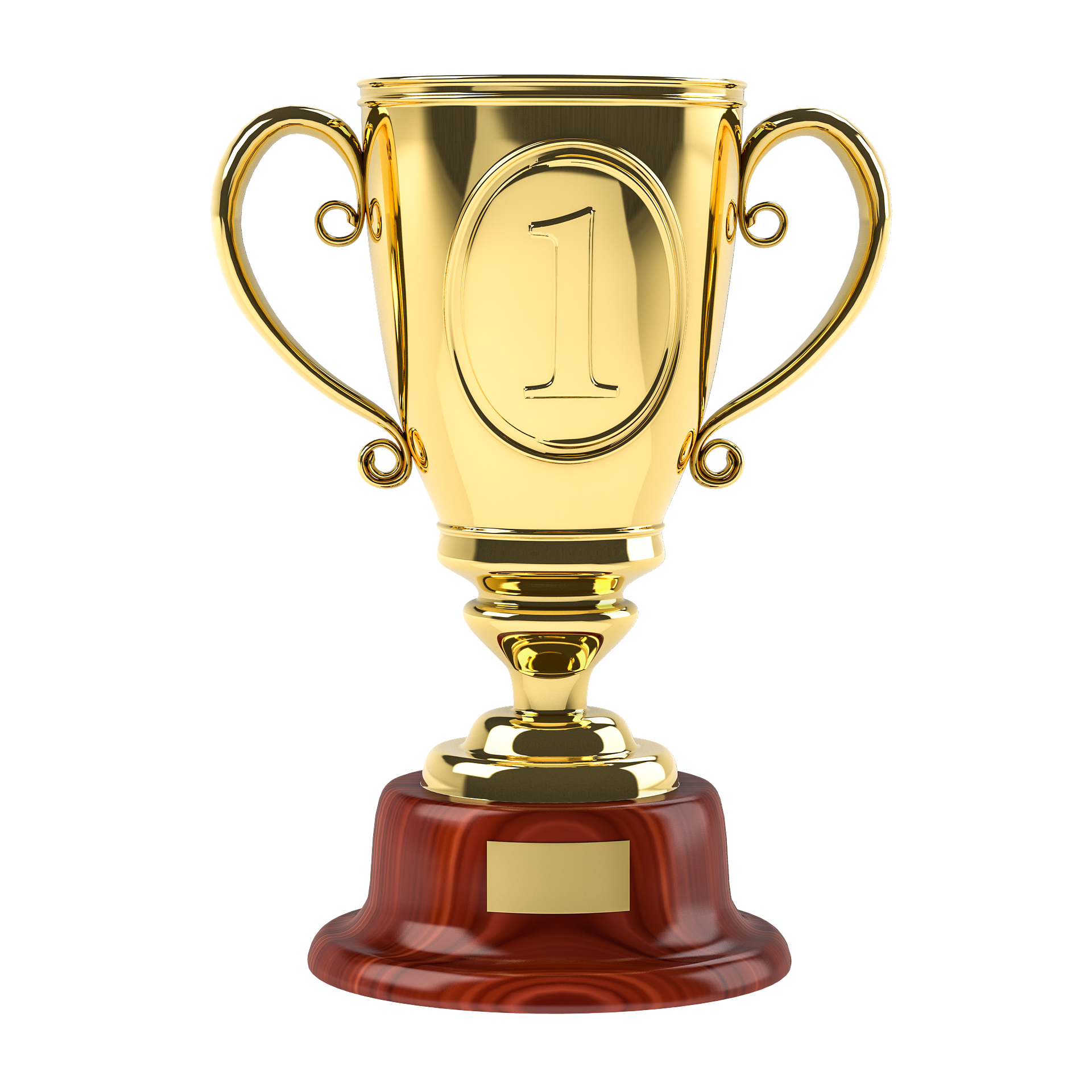 “年度优秀团队”
一个团结的集体所遇到的任何困难都会迎刃而解，因为集体拥有个人无法比拟的无穷智慧
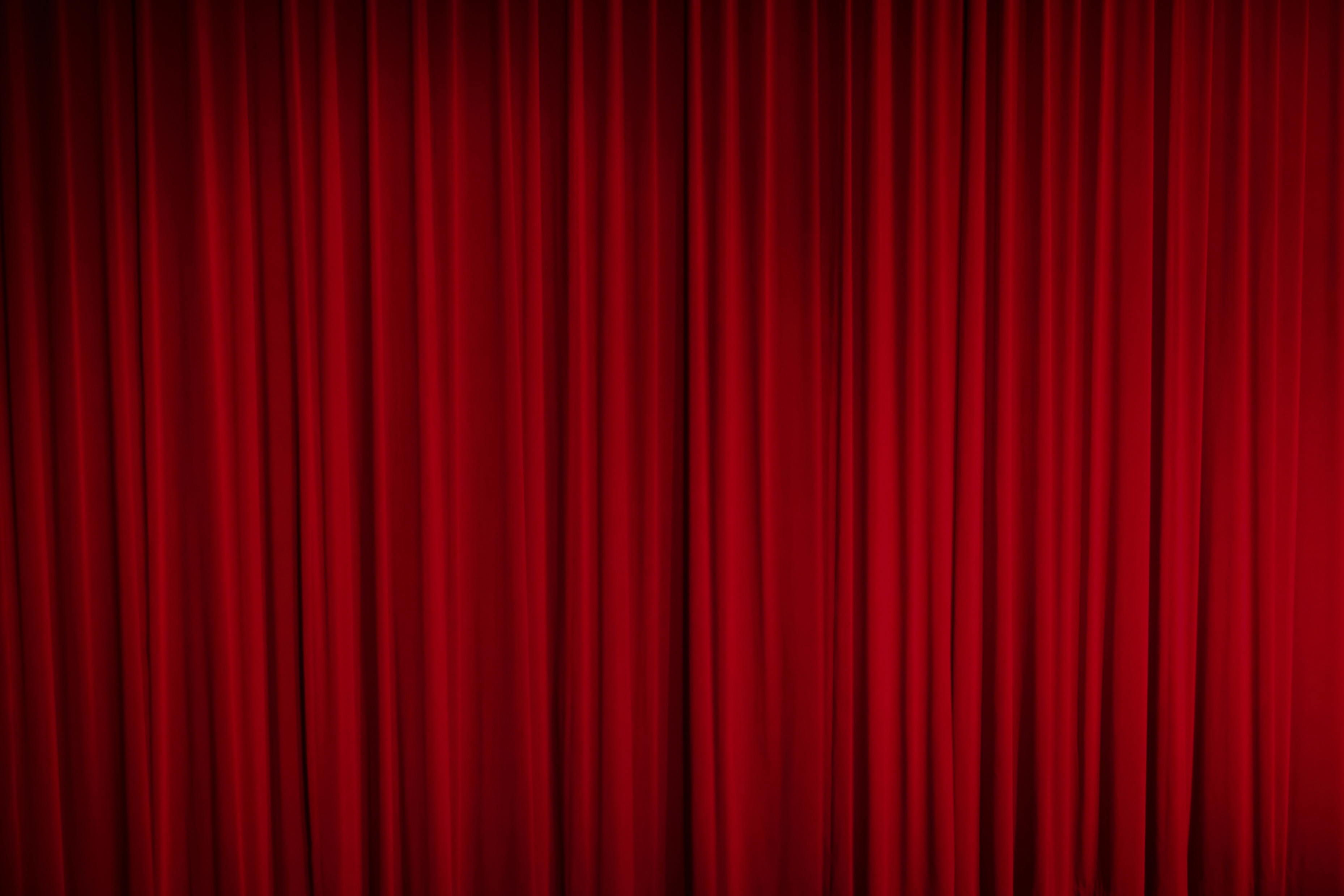 奖项 揭晓
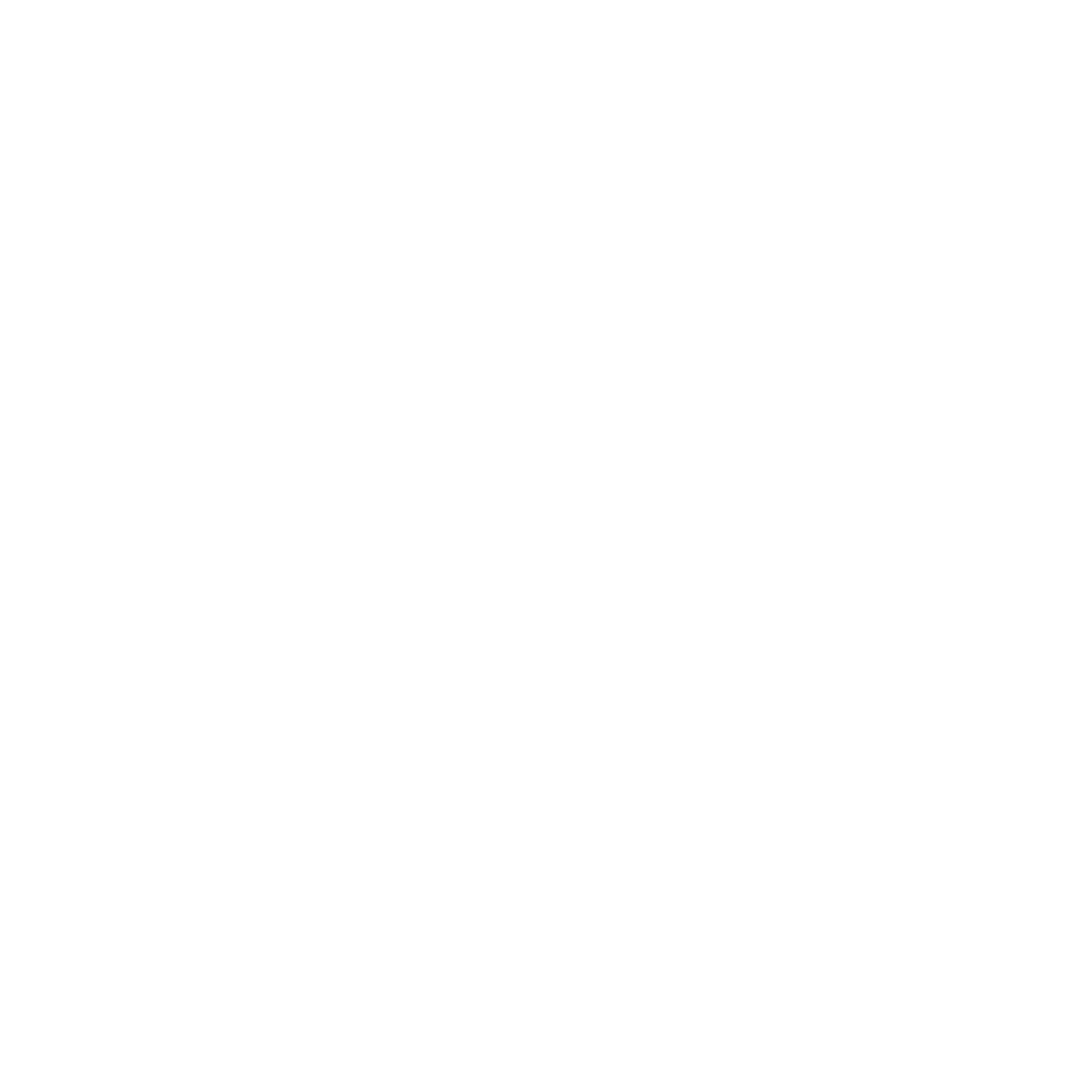 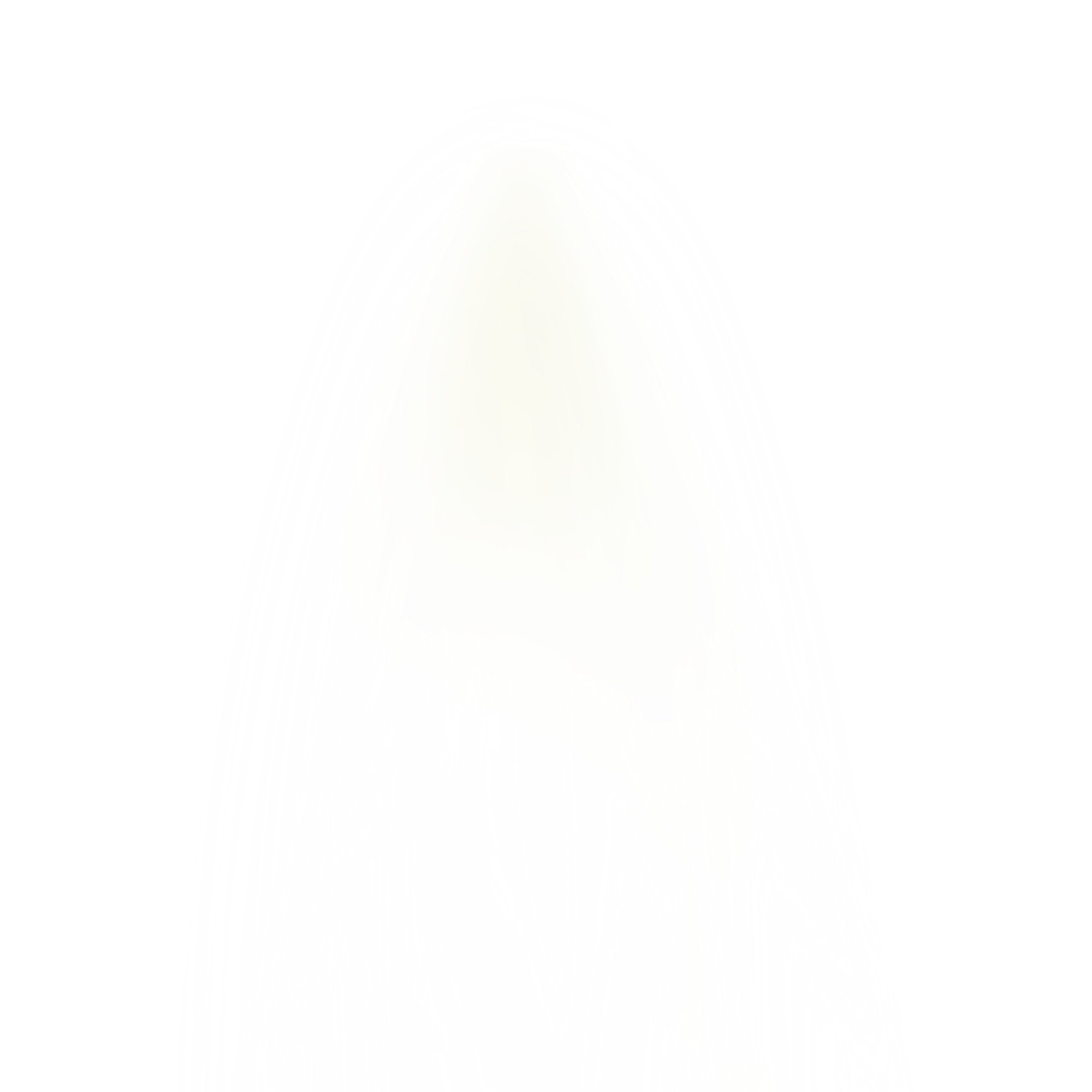 颁奖典礼
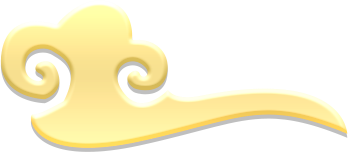 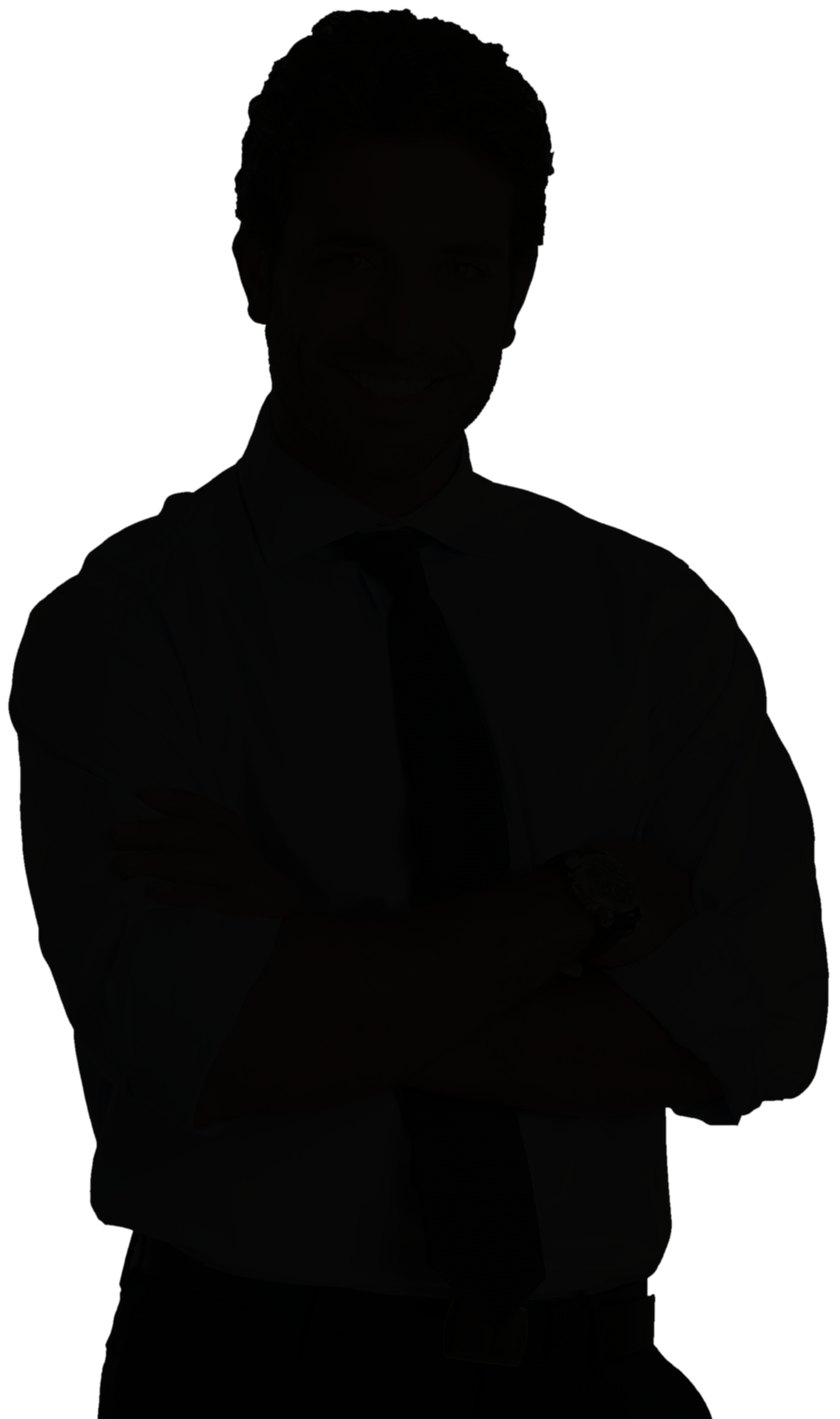 “年度优秀员工”
张晓明
颁奖典礼
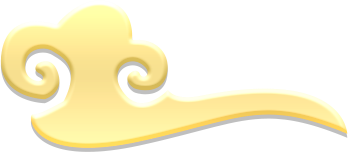 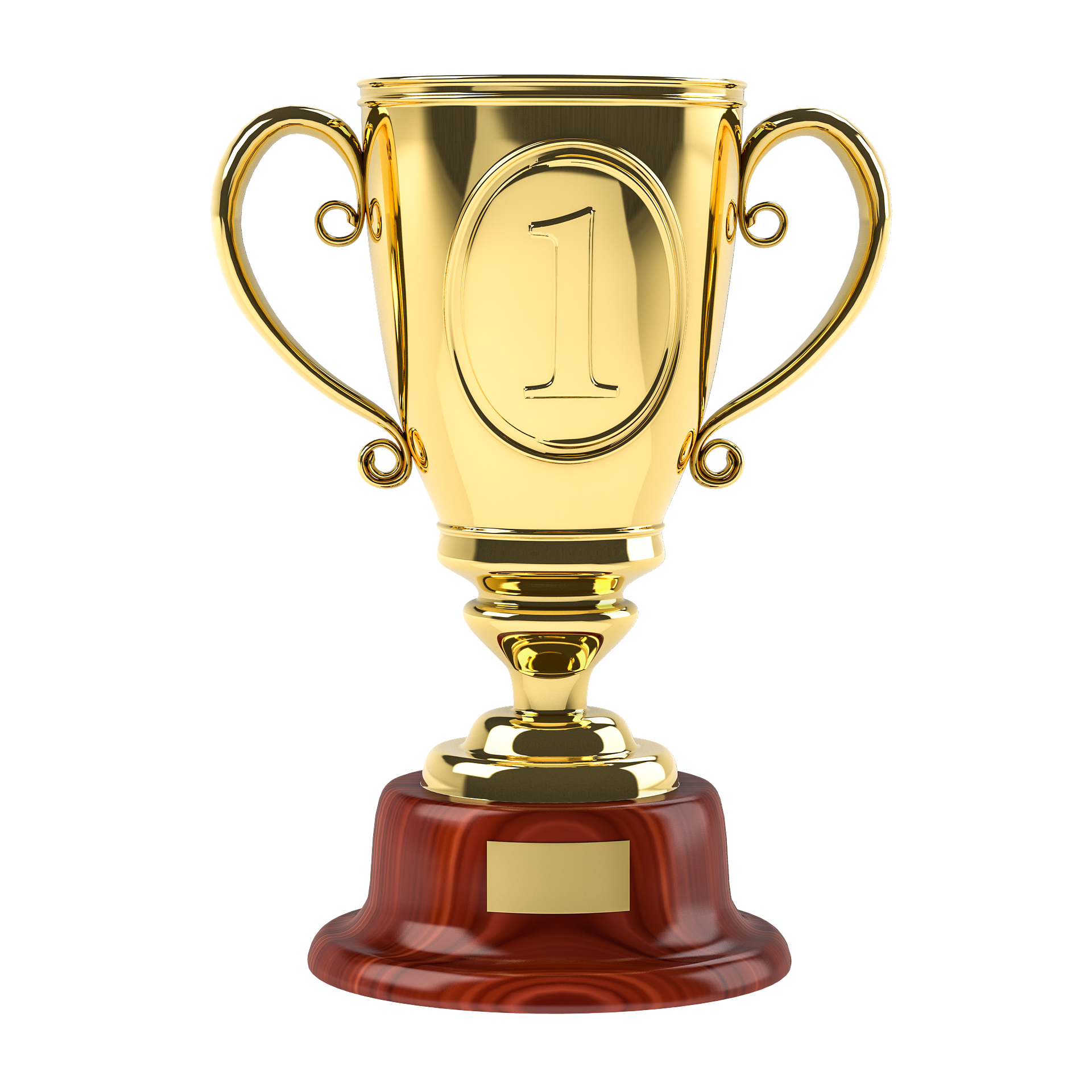 精英榜
张晓明
张晓明
张晓明
张晓明
张晓明
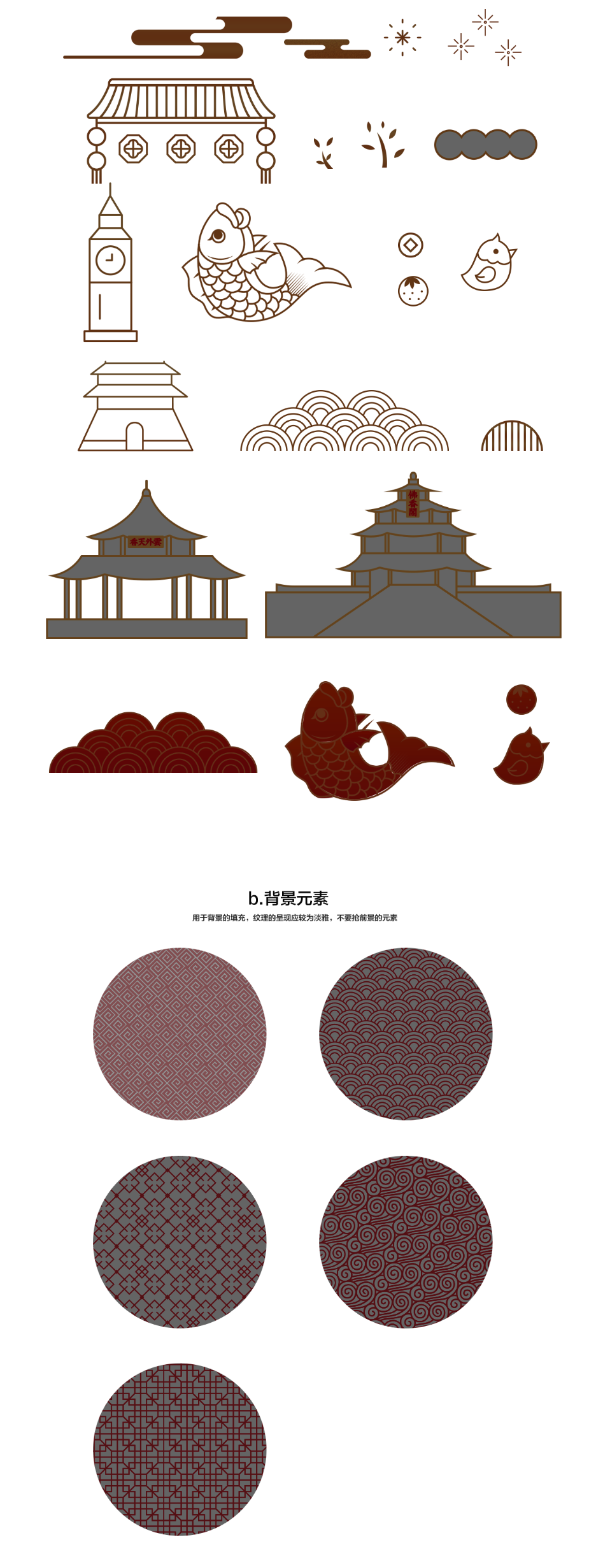 第四部分
新年愿景
NEW YEAR'S VISION
新年愿景
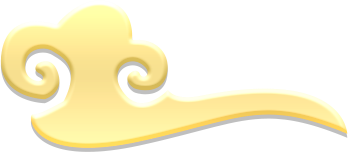 新年度指标
￥5.6B
新年愿景
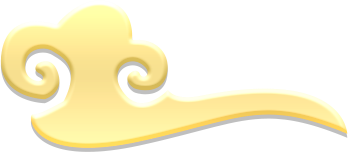 新一年市场占有率
65%
新年愿景
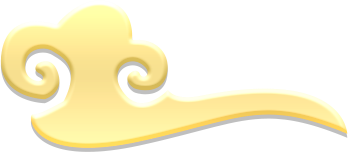 请在此输入有关于新年计划的相关说明，以便于观众更好的理解，输入文字时可以直接复制，粘贴时请选择右键只保留文本。
请在此输入有关于新年计划的相关说明，以便于观众更好的理解，输入文字时可以直接复制，粘贴时请选择右键只保留文本。
新年工作计划
请在此输入有关于新年计划的相关说明，以便于观众更好的理解，输入文字时可以直接复制，粘贴时请选择右键只保留文本。
请在此输入有关于新年计划的相关说明，以便于观众更好的理解，输入文字时可以直接复制，粘贴时请选择右键只保留文本。
新年愿景
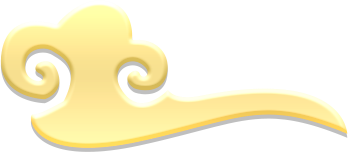 “
祝愿全体员工新的一年
诸事顺利，阖家幸福！
“
——XX互联网公司
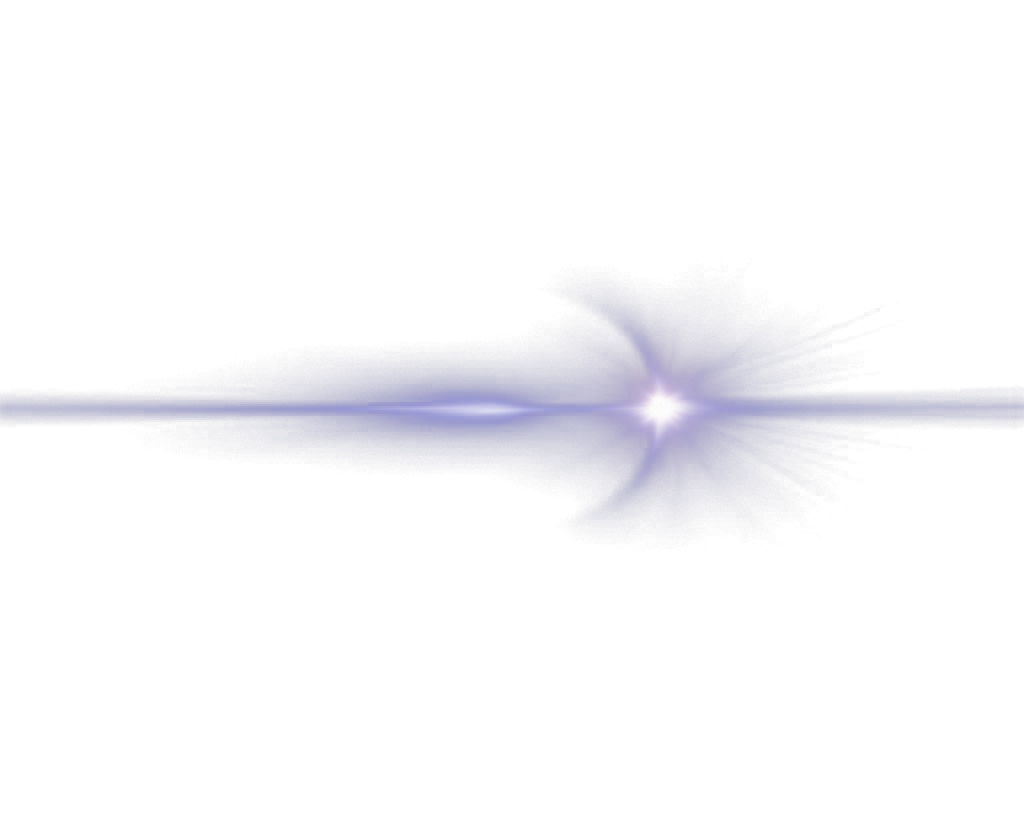 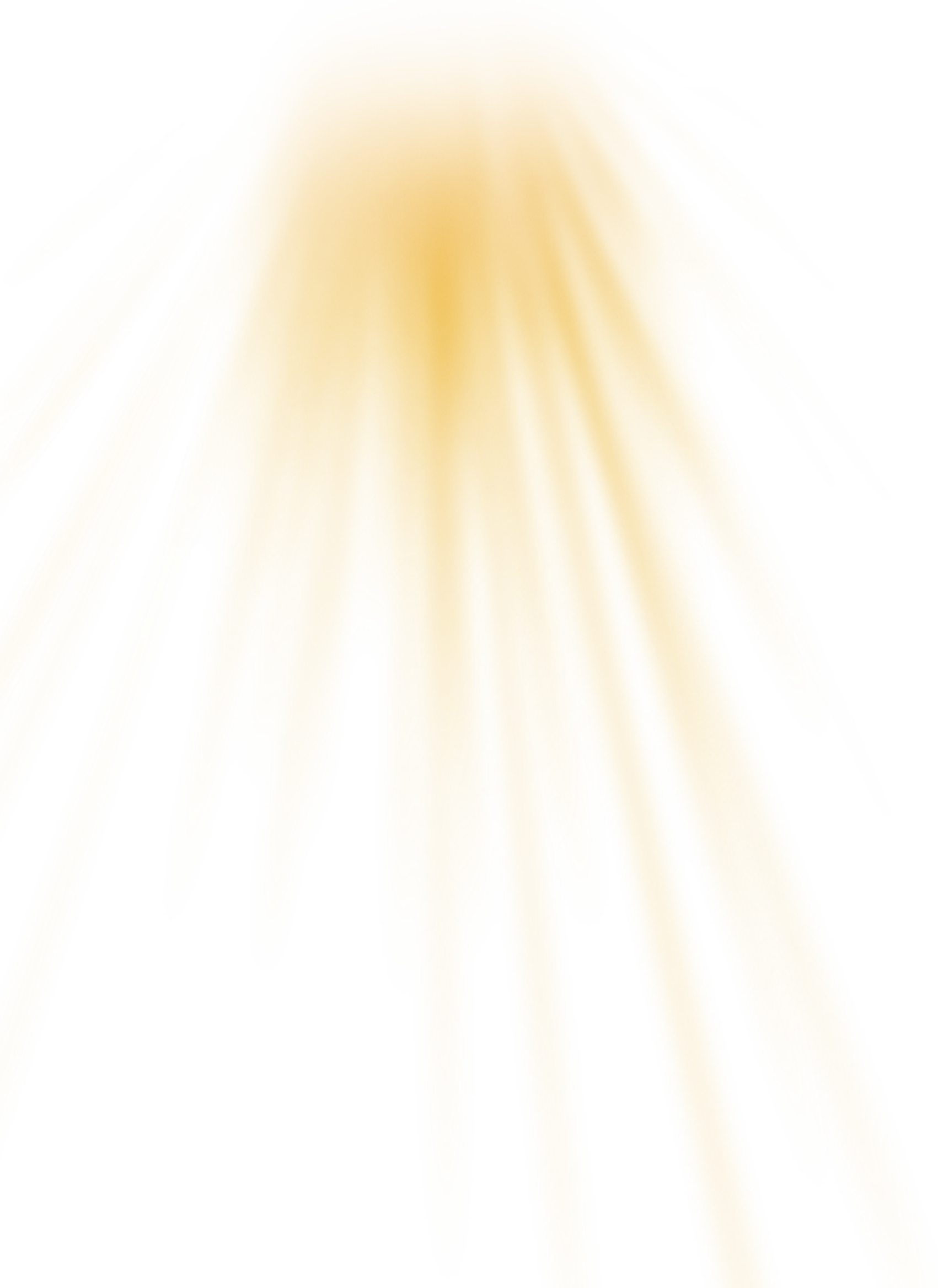 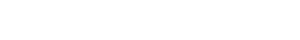 晚会结束,请有序离场
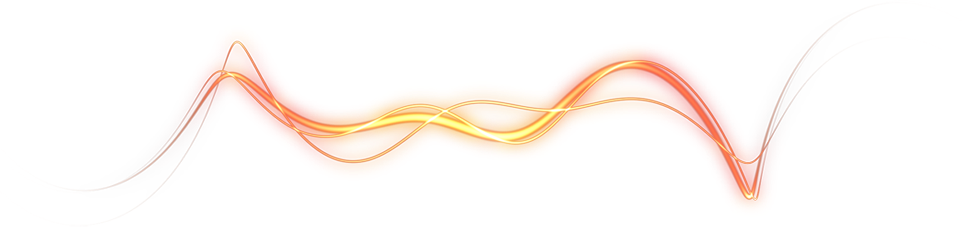 PLEASE LEAVE THE VENUE IN AN ORDERLY MANNER AT THE END OF THE PARTY
20XX年公司年会盛典
素材页
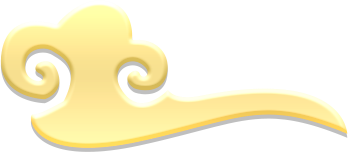